ПРОЕКТ УЧНІВ 5 КЛАСУ
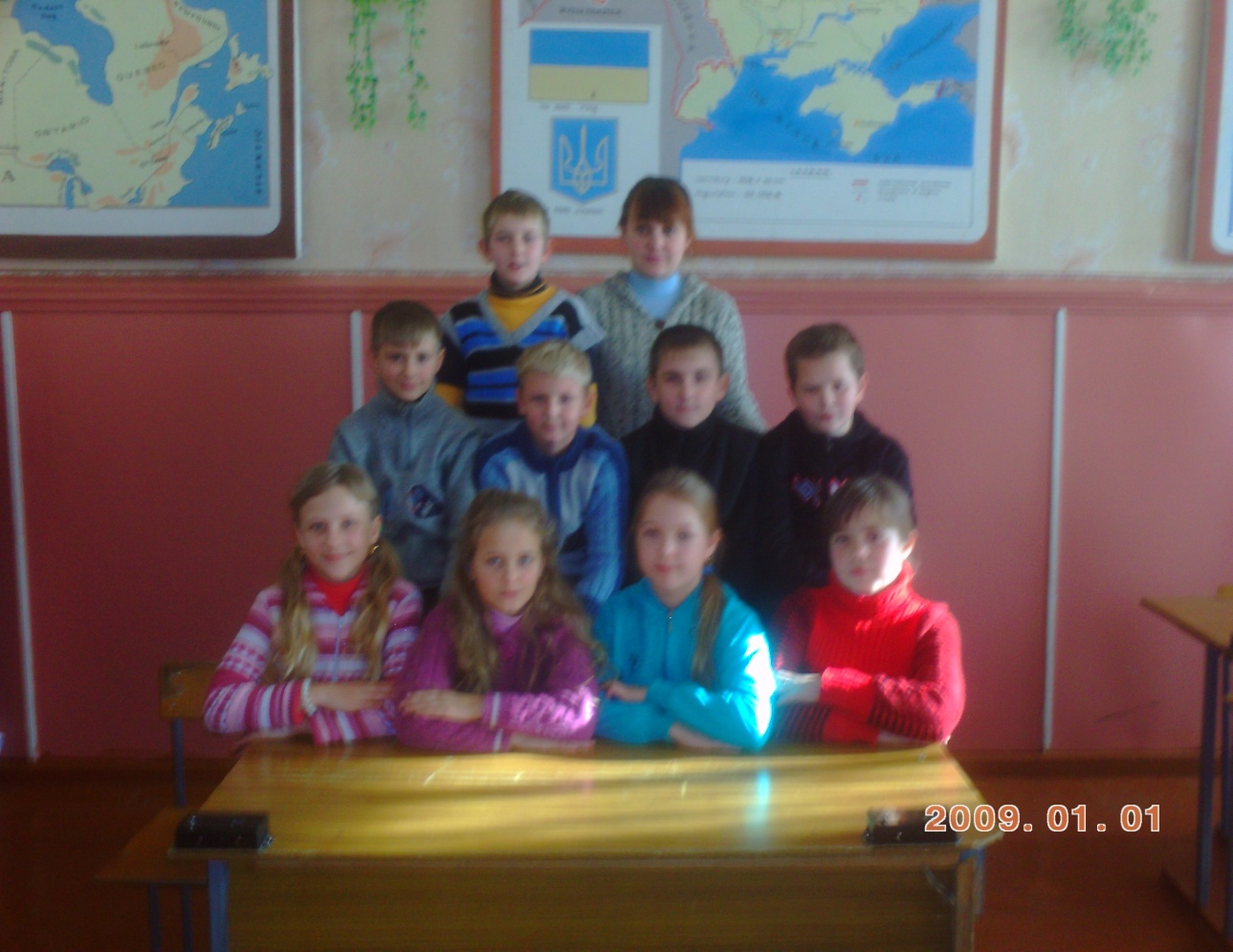 “НІ!” шкідливим звичкам
КУРІННЯ
АЛКОГОЛЬ
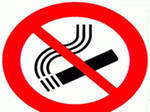 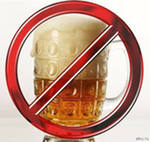 Наркотики
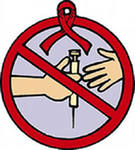 ДЕВІЗ
“Головним скарбом життя є здоров’я, і щоб його зберегти треба багато знати”                                 Авіценна
Мета проекту
робити висновки про несумісність понять “здоров’я” і “шкідливі звички”;
усвідомити та засвоїти знання про негативний вплив нікотину, алкоголю і наркотиків на здоров’я людини;
викликати негативне ставлення до паління, алкоголю та наркотиків;
розвивати навички відмови від шкідливих звичок.
ЕТАПИ ПРОЕКТУ
Постановка мети та завдань
Презентація
Накопичен-ня інформації
та її опра-
цювання
1. Людина — це…
а) вінець природи;
б) корона природи;

в) голова природи;

г) шлем природи.
2. Що уражається в курця
насамперед?
а) печінка;

б) нирки;
в) серце;
г) легені.
3. П’яна людина — не люди-
на, бо вона позбулася…



а) грошей;

б) друзів;
в) розуму;
г) голови.
4. Куріння — це часті хворо-
би і передчасна…


а) старість;

б) платня;

в) молодість;
г) смерть.
5. Нікотин завжди затри-
мує:
а) ріст;
б) злочин;

в) машину;

г) чергу.
6. Як діє алкоголь на здоров’я людини?


а) Позитивно;

б) доброзичливо;
в) негативно;
г) агресивно.
7. Під час куріння часто підвищується:
а) артеріальний тиск;
б) атмосферний тиск;

в) тиск газу;

г) тиск пари.
8. Продовжте вислів: «Багато вина — мало…»

а) добра;

б) місця;

в) грошей;
г) розуму.
9. Вживати наркотики так
само шкідливо, як приймати:


а) пігулку;

б) уколи;
в) отруту;
г) лікаря.
Країна шкідливих звичок
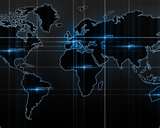 Ст. 
Історична
Ст. Статистична
Ст. Театральна
Ст.
 Журналістів
Ст. 
Медична
Країна шкідливих звичок
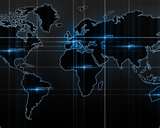 Ст. 
Історична
Ст. Статистична
Ст. Театральна
Ст.
 Журналістів
Ст. 
Медична
Країна шкідливих звичок
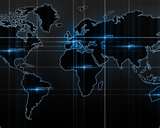 Ст. 
Історична
Ст. Статистична
Ст. Театральна
Ст.
Журналістів
Ст. 
Медична
Курять 19 мільйонів українців, а це  населення
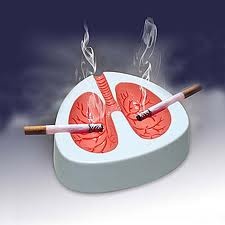 40 %
В Україні кількість курців, найбільша в Європі.
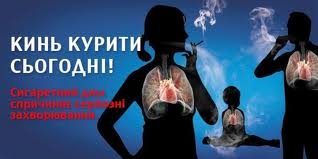 З них 34 % курять щодня,
 6 % — час від часу.
Середньостатистичний українець
вживає 12 л спирту на рік.
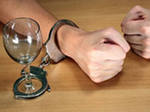 30 % не доживають до
пенсійного віку.
40 % дітей у віці від 14 до
18 років випивають.
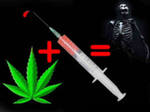 На кожні 10 000 жителів України – 17 наркоманів
70 % - молоді люди
віком від 16 до 25 років
Країна шкідливих звичок
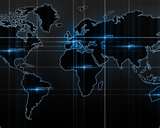 Ст. 
Історична
Ст. Статистична
Ст. Театральна
Ст.
Журналістів
Ст. 
Медична
Країна шкідливих звичок
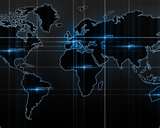 Ст. 
Історична
Ст. Статистична
Ст. Театральна
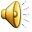 Ст.
 Журналістів
Ст. 
Медична
НАСЛІДКИ КУРІННЯ
ЗНАЙ ПРО ЦЕ
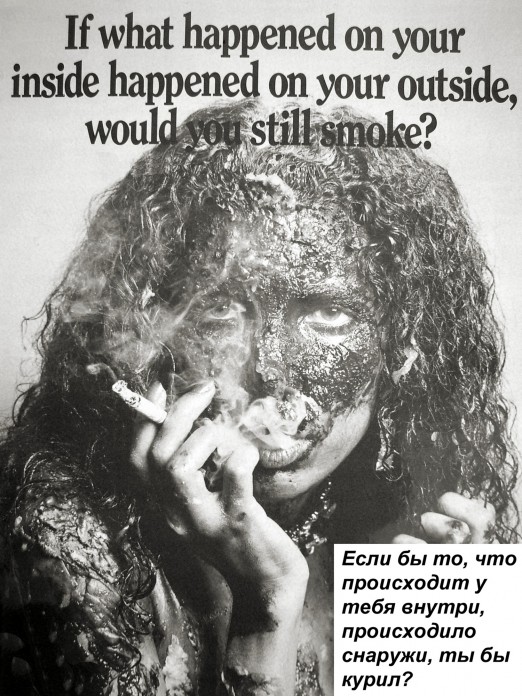 Так виглядають  легені здорової людини
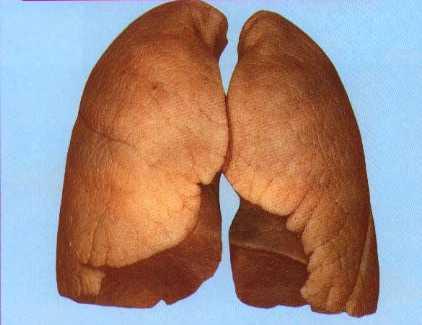 А ТАК ХВОРОЇ
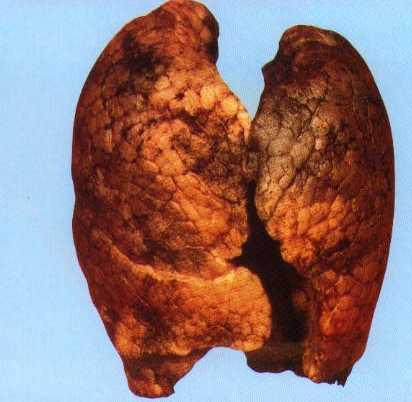 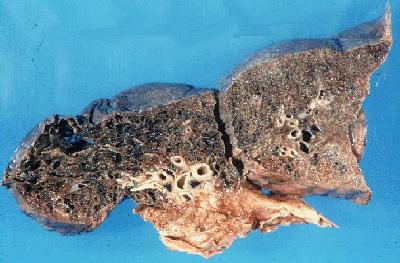 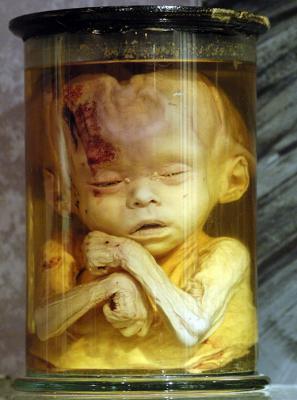 НАСЛІДКИ АЛКОГОЛІЗМУ
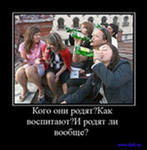 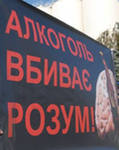 Печінка здорової людини й алкоголіка
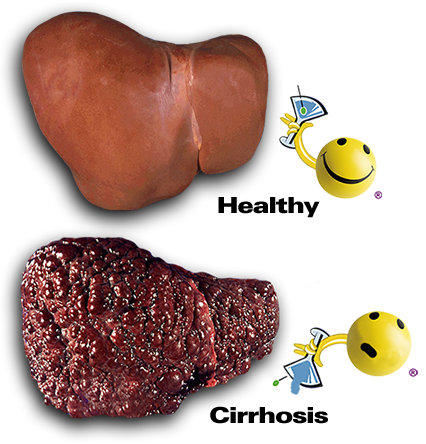 НАСЛІДКИ НАРКОМАНІЇ
ВІЛ та СНІД
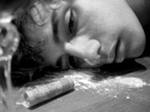 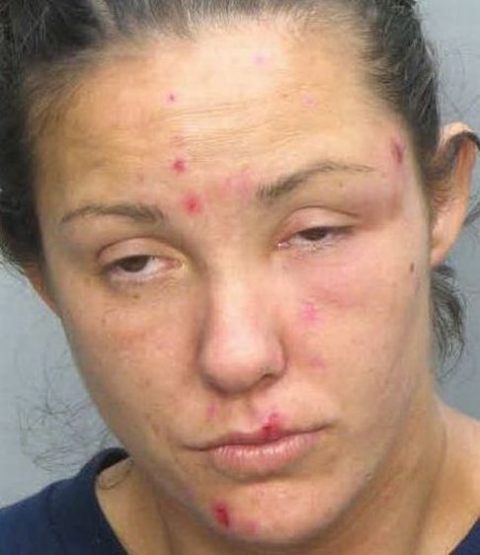 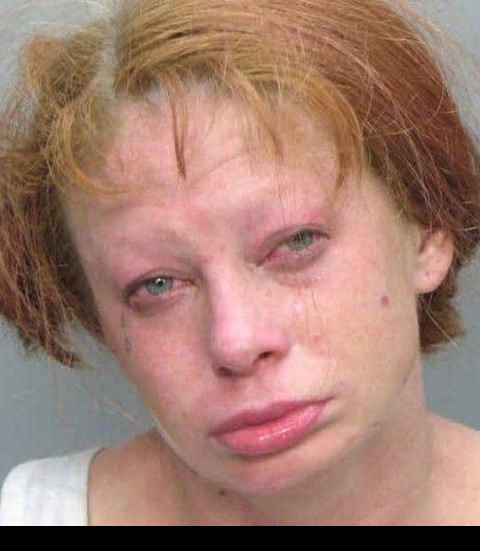 Країна шкідливих звичок
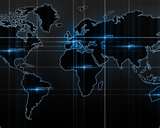 Ст. 
Історична
Ст. Статистична
Ст. Театральна
Ст.
Журналістів
Ст. 
Медична
Життя -  одне, прекрасне й неповторне
Не дозвольте із-за своєї 
легковажності 
і безпечності 
розвалити і згубити його
“НІ!”
ШКІДЛИВИМ ЗВИЧКАМ
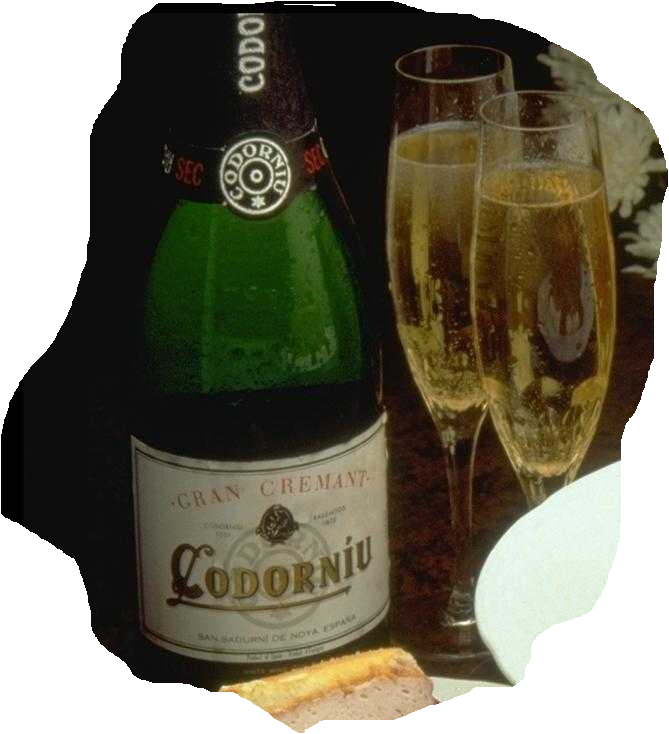 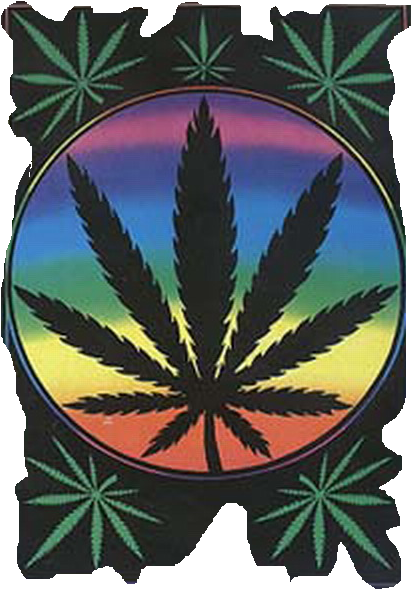 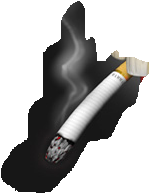